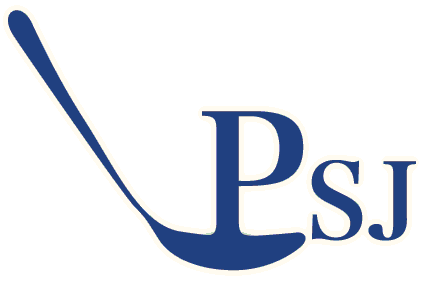 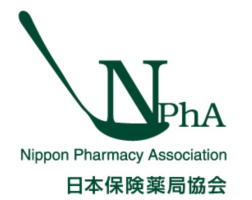 第1回ファーマシーセミナーアドバンス
大阪開催のご案内
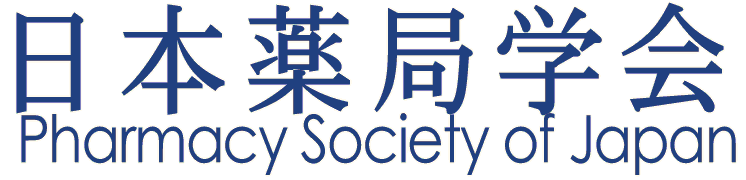 ファーマシーセミナーアドバンスは、薬剤師の研鑽・有益な情報提供を目的として開催します。
本研修会は、（公財）日本薬剤師研修センター  研修認定薬剤師制度の認定対象集合研修会（１単位）となります。
参加費：1,000円
受講対象：薬剤師（日本保険薬局協会、日本薬局学会の会員・非会員を問いません）
共催：	一般社団法人　日本保険薬局協会 
	一般社団法人　日本薬局学会
	アステラス製薬株式会社

日時：	2019年2月16日（土） 17：00～18：30

場所：	 UMEDAI　大阪梅田 01+02+03会議室
　　　　　【アクセス】阪急梅田駅から徒歩1分
　大阪府大阪市北区茶屋町1-27 ABC-MART梅田ビル7F		
　地図URL：　http://umedai.jp/news/34/
【司会】　パナソニック健康保険組合　松下記念病院　
　　　　　副院長　医療安全管理室　室長　薬剤部　部長　平田　敦宏　先生

【特別講演】　
大阪府済生会中津病院　消化器内科　副部長　
　　　　　　　　　　　　　山下　博司　先生
「機能性消化管疾患治療のUP-TO-DATE　　
　　　　　～慢性便秘を中心に～」
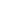 ※参加のお申し込みは、ホームページ、もしくは裏面の参加申込用紙にご記入後、2019年2月8日（金）までに  FAX（03-3243-1076）にてお申込みください。
　 http://www.ps-japan.org/
※当日は軽食とお飲み物をご用意します。
※天候・災害等により開催が中止になる場合がございます。
●お問い合わせ先
　一般社団法人　日本薬局学会　 事務局　（担当：木内　惠）
　東京都中央区日本橋3-12-2　朝日ビルヂング4階　
　TEL:03-3243-3061　　ＦＡＸ：03-3243-1076
参加申込用紙　  FAX:03-3243-1076
2019年度　第1回ファーマシーセミナーアドバンス　　　　大阪開催 

　日時：　2019年2月16日（土） 17：00～18：30
　場所：　UMEDAI　大阪梅田　
　参加費：　1,000円
送信
方
向
2/8
申込締切
● 参加ご希望の場合は、下記にご記入の上、FAX願います。
法人名または薬局名

　　　　　　　　　　　　　　　　　　　　　　　　※○をつけてください　　　協会正会員　　・　　非会員　　・　　不明
勤務先ご住所
  〒
氏名（フリガナ）

　　　

　　　　　　　　　　　　　　　　　　　　　　　　　　　　　　　　　　　　　※○をつけてください　　　正会員　　・　　非会員　　・　　不明
連絡先（TEL）　＊確認の際、事務局からこの連絡先にご連絡させていただく場合がございます。
講師の先生へのご質問などございましたらお書きください（前もって講師の先生にお伝え致します）
● ご注意事項
　1．お申し込みいただきました情報は、協力いただいた製薬会社に提供します。
　2．お申し込みは2019年2月8日（金）までにお願いします。
● お問い合わせ先
　一般社団法人日本薬局学会　　事務局　（担当：木内　惠）
　ＴＥＬ：03-3243-3061
FAX:03-3243-1076